Print an equal number of the pH 5, pH 7 and pH 9 solution representations.  Print an adequate number for each group to have a copy of only one beaker (either pH 5 or pH 7 or pH 9).  Also give each group 6 small red/pink and 6 small blue sticky notes
pH 5
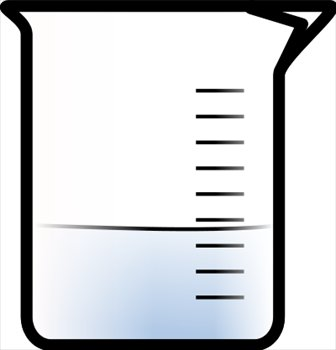 H+
H+
H+
H+
H+
H+
H+
H+
H+
H+
H+
H+
H+
pH 7
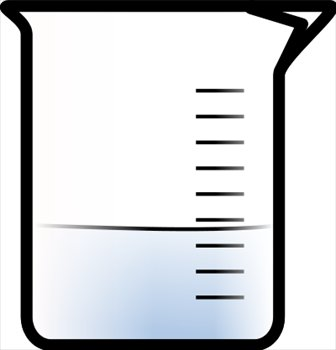 H+
H+
H+
H+
H+
pH 9
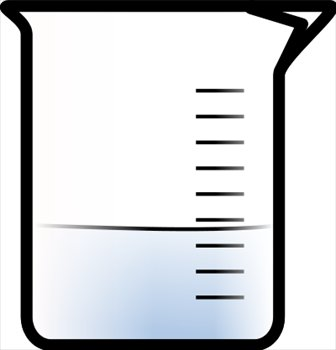 H+